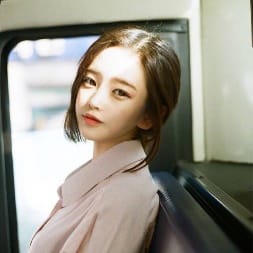 PERSONAL RESUME
求职意向：平面设计师
PPT818
个人资料
PERSONAL PROFILE
姓名：第一PPT
毕业院校:XXX美术院校
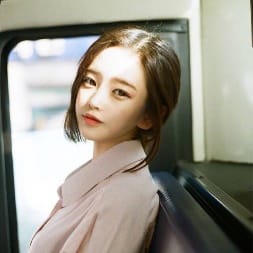 性别：女
专业：平面设计
年龄：24
工作经验：2年
住处：浙江杭州
自我评价：
工作认真负责,不推卸责任；能承受工作中的压力；工作上可以独当一面
具有团队精神，能与同事，其它部门积极配合，公司利益至上
 服从性好,能与上司保持良好的沟通，尊重上司的安排
为人诚实，正直，且好学上进,不断提高工作能力
相信您的选择会让您我更加成功
在校经历
SCHOOL EXPERIENCE
职责描述：
1.为活动提供更加专业化的策划、建议和服务；
2.运用多种宣传手段，传达活动信息和学生会理念；
3.为全系学生第一时间传递学校发布的信息，并及时反馈他们的意见和建议；
4.与其他部门共同开展内部建设活动，并对院系宣传工作进行监督；
5.定期举办宣传技能培训，提高各宣传部成员宣传工作方面的水平；
2012.09~2013.06
杭州美术学院宣传部部长
工作经历
WORK EXPERIENCE
2015.10~2017.2
2014.06~2015.10
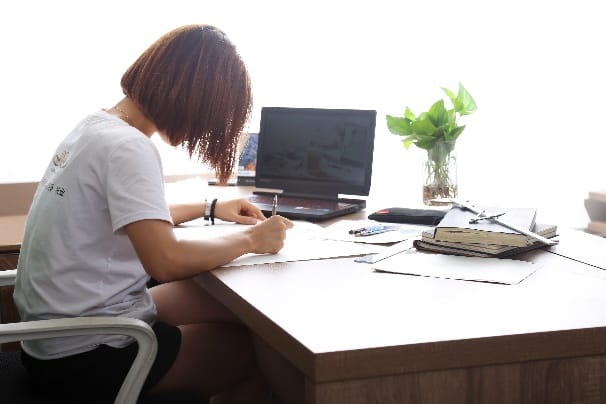 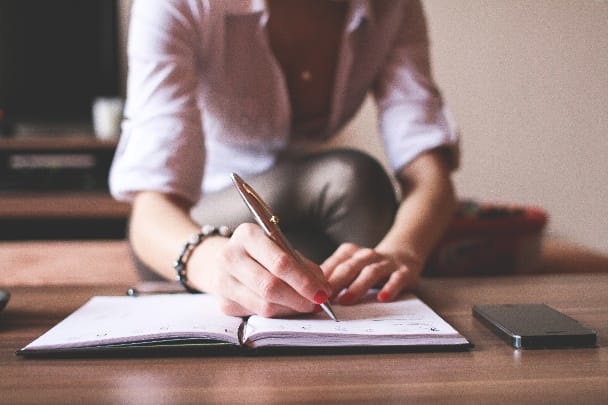 杭州.滴滴公司—平面设计&策划
杭州.网易公司—平面设计&策划
工作描述：
工作描述：
1、负责公司日常宣传、策划设计制作、公司展览会议布置；
2、广告平面设计、制作及其它图文处理；
     企业宣传资料的设计、制作与创新；
3、协助其他部门人员对设计及美学方面的工作顺利完成；
4、协助网页设计人员对公司网站风格的把握，
     色调搭配，布局合理性，图片整理、企业徽标处理等等；
1、负责公司日常宣传、策划设计制作、公司展览会议布置；
2、广告平面设计、制作及其它图文处理；
     企业宣传资料的设计、制作与创新；
3、协助其他部门人员对设计及美学方面的工作顺利完成；
4、协助网页设计人员对公司网站风格的把握，
     色调搭配，布局合理性，图片整理、企业徽标处理等等；
荣誉奖励
HONOR AWARD
XX杯平面设计大赛一等奖
XX杯平面设计大赛一等奖
Lorem ipsum dolor sit amet, consectetuer adipiscing elit.
Lorem ipsum dolor sit amet, consectetuer adipiscing elit.
XX杯平面设计大赛一等奖
XX杯平面设计大赛一等奖
Lorem ipsum dolor sit amet, consectetuer adipiscing elit.
Lorem ipsum dolor sit amet, consectetuer adipiscing elit.
专业技能
PROFESSIONAL SKILLS
PS
AI
CDR
ID
VX
业余爱好
MY HOBBIES
摄影
烹饪
画画
跑步
Lorem ipsum dolor sit amet, consectetuer adipiscing elit.
Lorem ipsum dolor sit amet, consectetuer adipiscing elit.
Lorem ipsum dolor sit amet, consectetuer adipiscing elit.
Lorem ipsum dolor sit amet, consectetuer adipiscing elit.
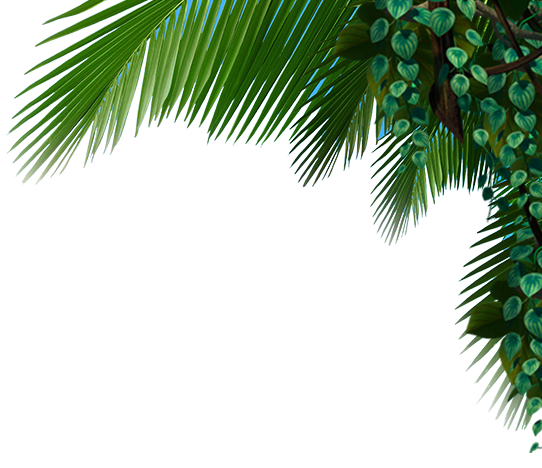 我的作品
MY WORKS
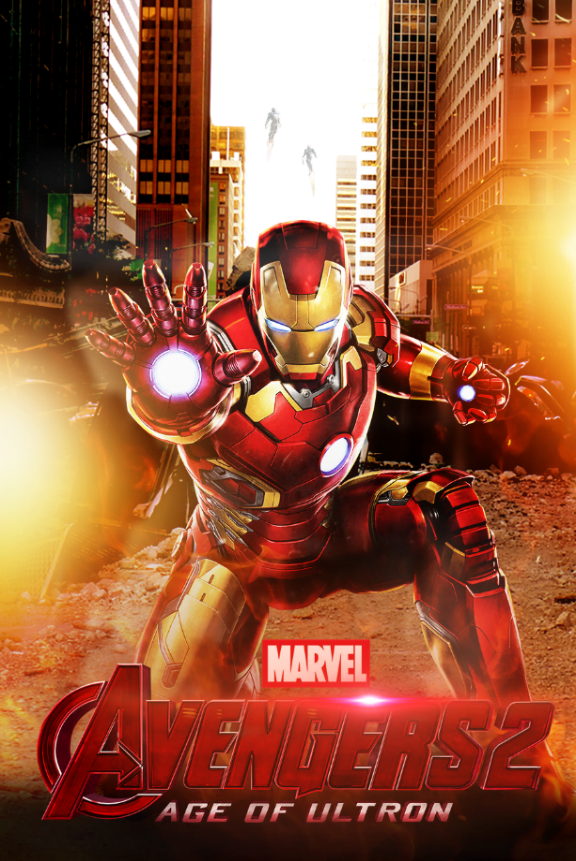 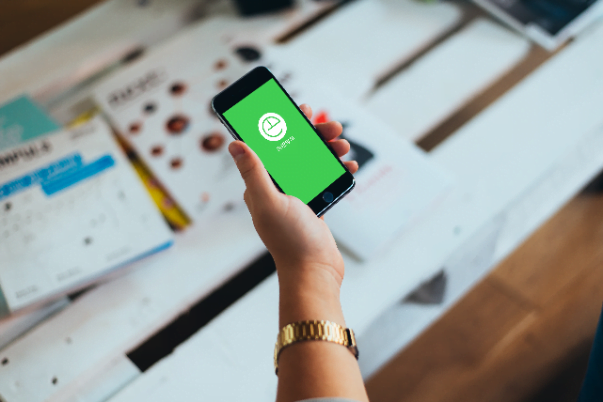 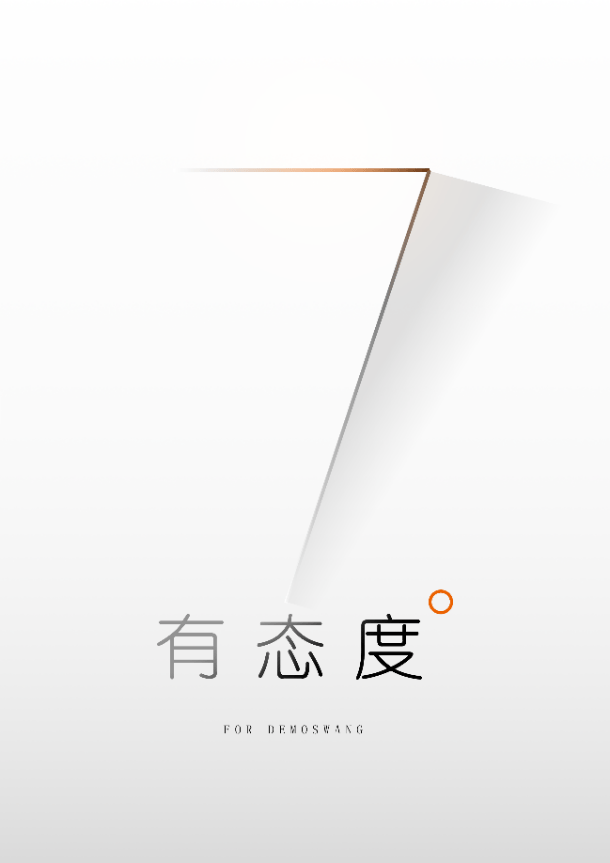 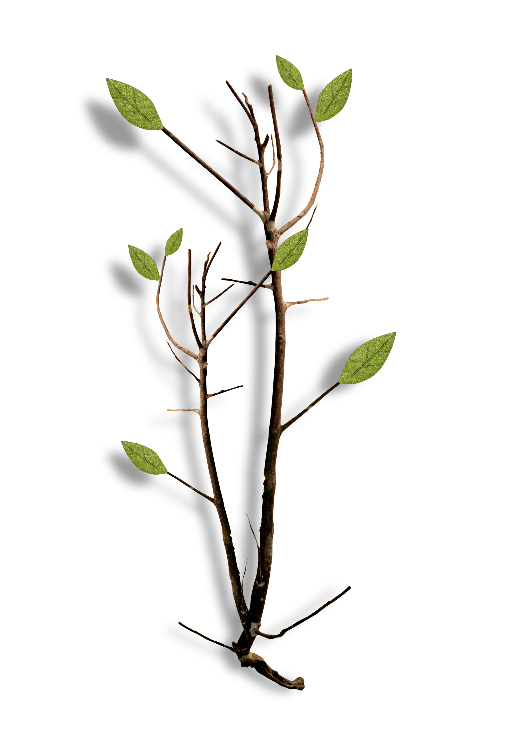 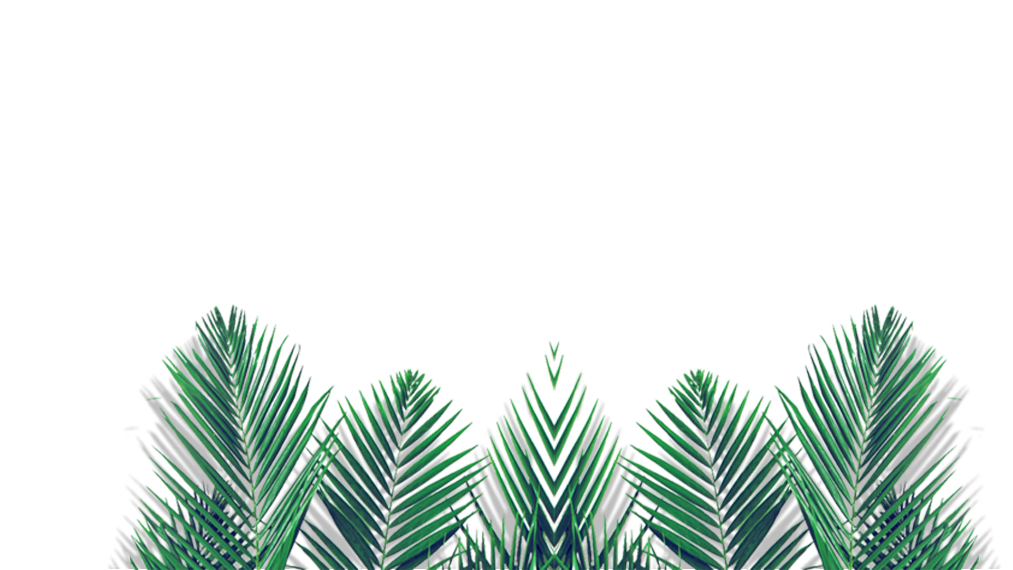 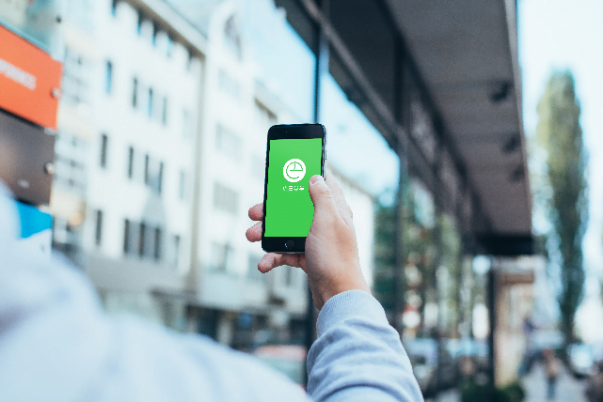 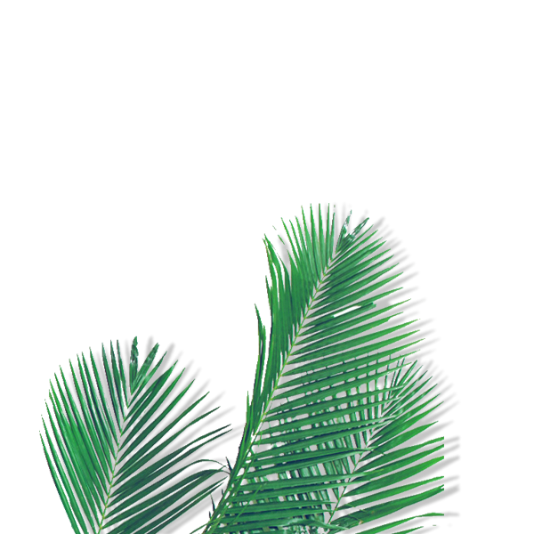 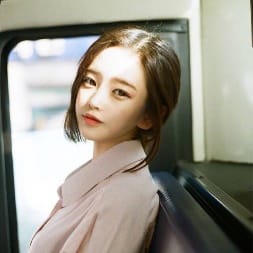 我期待一个自我展示的舞台
PPT818
0123456789123
XXXXXXX@163.com
weixin